What can hand therapy do for you?
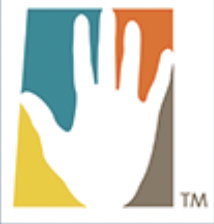 Conservative Treatment for Arthritis
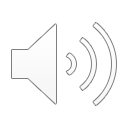 [Speaker Notes: Conservative treatment for arthritis offers non-operative treatment that can be beneficial in both earlier and advanced stages. Occupational therapy is a good option for anyone with arthritis or related conditions interested in learning how to handle everyday tasks that are becoming more challenging.]
Hand therapy offers treatment focused on:
Pain reducing modalities 
Use of splints/orthoses
Use of adaptive equipment
Joint protection 
Energy conservation 
Work simplification 
Range of motion exercises
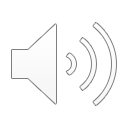 Joint Protection
Respect for Pain 
Rest and Work Balance
Reduction of Effort
Avoidance of Positions that Cause Deformity
Use of Larger/Stronger Joints
Use Each Joint in its Most Stable Position 
Avoidance of Staying in One Position 
Avoid Activities that Cannot be Stopped
Use of Adaptive Equipment
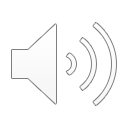 Pain management
Modify/Eliminate any activities or exercises that cause a flare-up of symptoms such as warmth or redness around joints, or pain that lasts more than 2 hours
Modalities
Heat 
Cold 
Contrast Baths
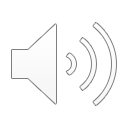 [Speaker Notes: Heat in the morning to eliminate stiffness and increase mobility 
Heat increases circulation and decreases joint stiffness and soreness
Forms of Heat: Moist heat pad, warm water soaks, or paraffin 
Cold is used for reducing pain when there is acute inflammation (During a flare-up period or periods of overuse) 
Soaking in a cold-water bath may be more comfortable vs a cold pack 
It is important to be aware that Cold may cause an increase in stiffness. 
Contrasts Baths: Alternating between warm and cold water can be effective for edema and pain reduction]
Active Range of Motion and Exercise
Range of motion exercises should be performed pain-free without over stressing the joints 
Maintain a good exercise program which may include warm water aerobics, swimming, walking, bike riding or low impact aerobics
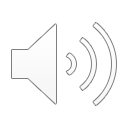 [Speaker Notes: Additionally, Non-weight bearing exercises may be necessary if the joints are easily inflamed or painful when weight loading]
Energy conservation
Separate daily tasks including leisure activities into manageable amounts, and take rest breaks as needed.
Use carts to move heavier items to conserve energy and reduce pain/stress on joints. 
Plan Ahead
Gather required items together before starting an activity.
Organize work/storage spaces for accessibility. 
Keep commonly used items within easy reach and keep heavy items at waist level.
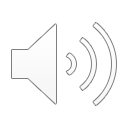 [Speaker Notes: Use carts to move heavier items (ex: garbage cans, laundry, grocery bags) to conserve energy and reduce pain/stress on joints]
Contact us…
1210 Gemini Place, Suite 200, Columbus Ohio 
614-262-0907
American Society of Hand Therapists - www.asht.org
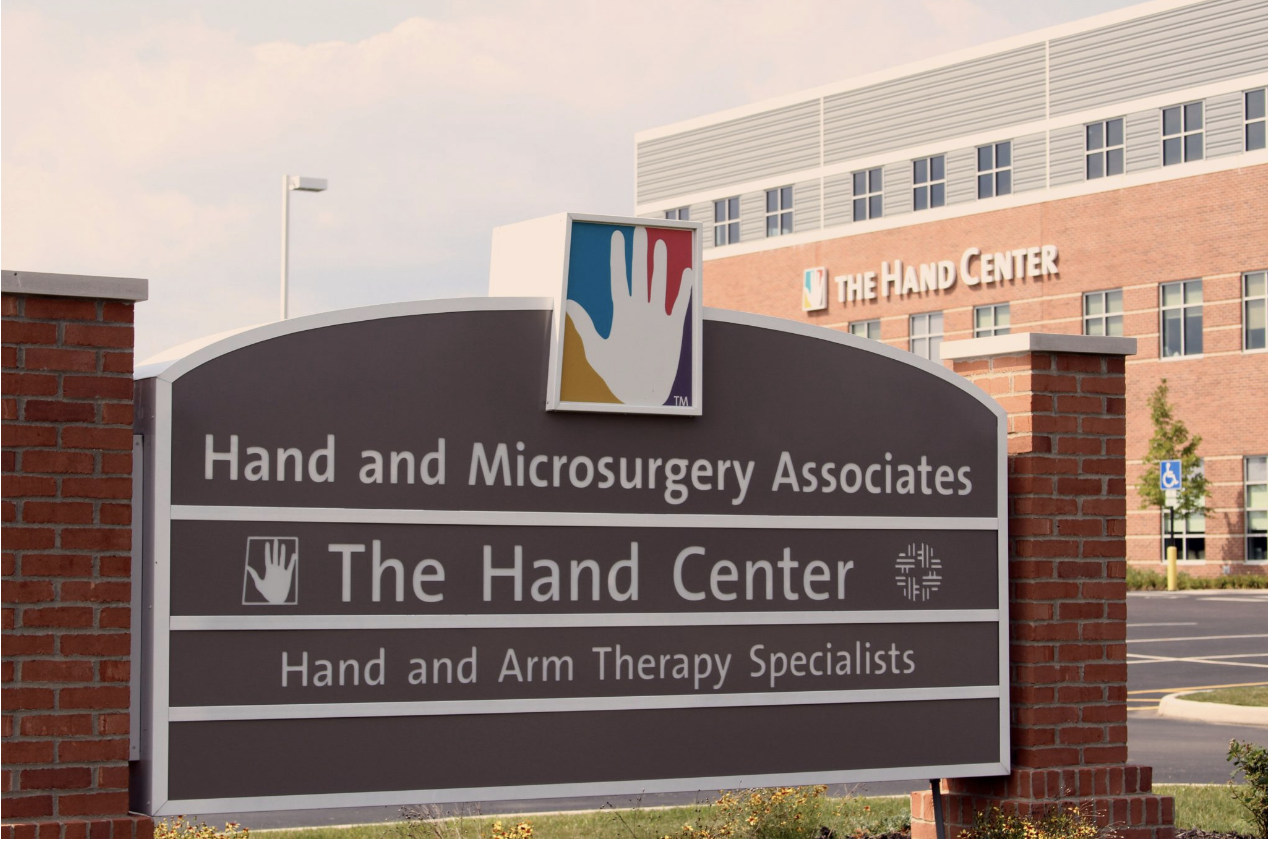 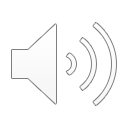 [Speaker Notes: Feel free to contact us with any questions. We are located at 1210 Gemini Place, Suite 200, Columbus Ohio 43240, 740-262-0907, and https://www.thehandcentercolumbus.com/. For more information on hand therapy, please visit the American Society of Hand Therapists, www.asht.org.]